內部控制宣導說明會
主講人：洪美玲、范志維
目錄
內部控制基本觀念
內部控制的架構
內部控制的防弊
內部控制的興利
強化內部控制機制實務
內部控制基本觀念
內部控制的背景：
審計部97、98年度中央政府總決算審核報告指出，部分機關因內部控制機制未臻健全而陸續發生重大弊案，建議強化政府內部控制機制。
主計總處於99年底簽奉吳前院長核定，由行政院秘書長籌組「行政院內部控制推動及督導小組」(以下簡稱行政院內控小組)。

內部控制跟誰有關？
機關全體人員(上至縣長、鄉長、機關首長、下至業務承辦同仁、清潔人員及送公文替代役都有關係。)
內部控制基本觀念
內部控制的定義：係一種管理過程，用以合理達成資訊之可靠性與完整性，政策、計畫、程序、法令及規章之遵循，資產之保全，資源之經濟及有效使用，營運或專案計畫目標之達成。

內部控制，是一種合理確保達成目標的手段。
目標、風險與內部控制
使命/願景
機關目標
風險
內部流程
人員
系統
監督作業
單位目標
單位目標
單位目標
風險
風險
風險
風險
風險
控制作業
控制作業
控制作業
控制作業
控制作業
控制作業
5
內部控制的架構
目標：
政策、計畫、程序、法令及規章之遵循
資產之保全
資源之經濟及有效使用，營運或專案計畫目標之達成
資訊之可靠性與完整性
要素：
控制環境
風險評估
控制作業
資訊與溝通
監督
內部控制概念短片
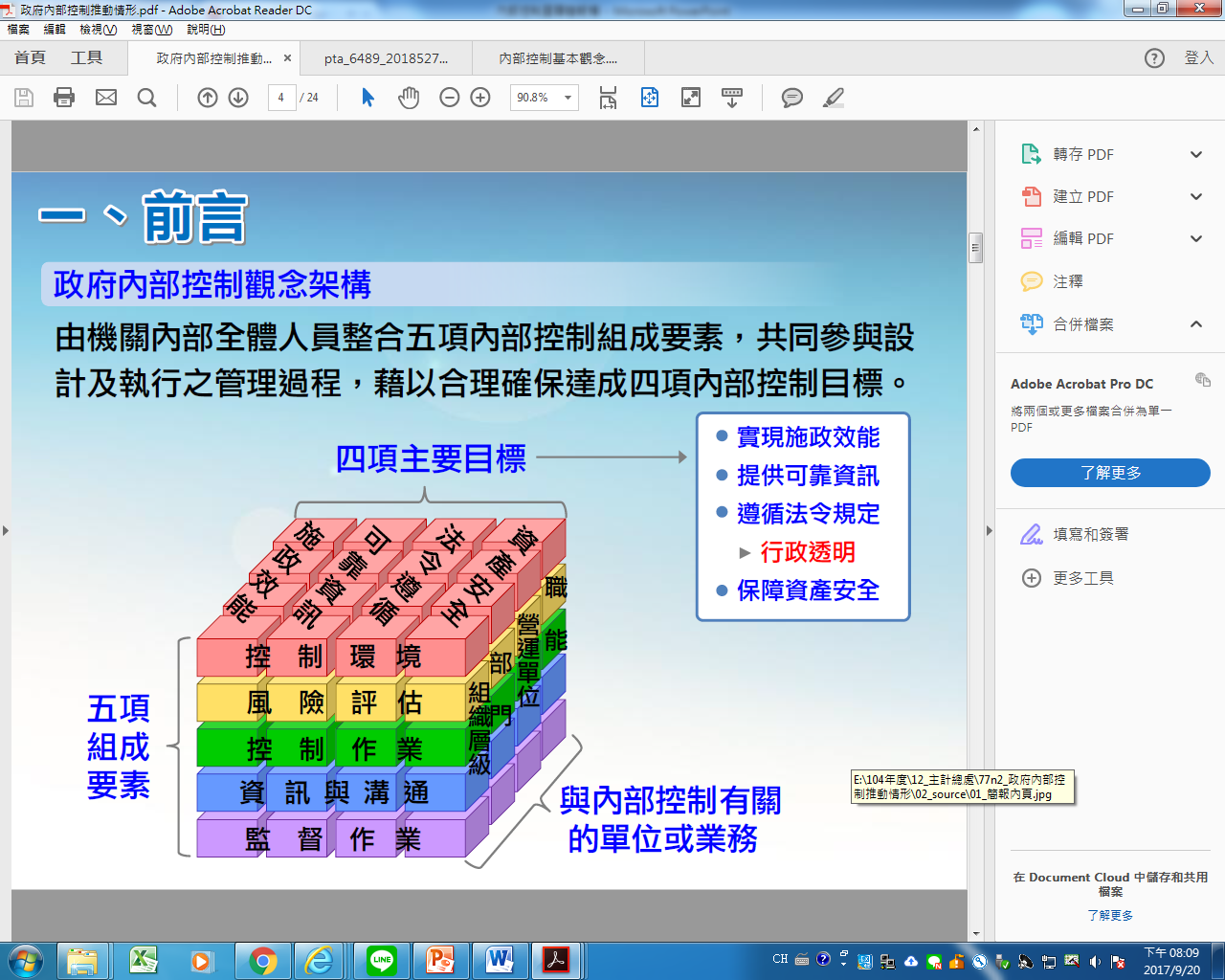 控制環境
塑造機關文化及影響其人員對內部控制認知，為設計及執行內部控制制度之基礎。包括：
建立及維持公務職業操守與倫理價值觀念，型塑廉政文化，建立即時處理偏差行為之機制；
首長與高階主管重視及支持內部控制，督導工作執行；
授權適當明確，落實責任分工及制衡機制；
人力資源之妥適管理，職務輪調及人才培育之機制；
強化內部控制課責性，落實考核獎懲措施
風險評估
全面辨識影響目標達成之風險、分析該等風險之影響程度與發生可能性，及評量決定需優先處理之風險項目，據以決定採取控制作業，處理或回應相關風險： 
確認整體與作業層級目標、定義適切之風險容忍度，以辨識相關風險；
辨識貪腐與影響政府公信力之風險，強化廉政透明； 
落實風險分析，評量決定需處理之風險項目； 
滾動檢討風險，以因應對內部控制產生重大影響之改變。
辨識風險
完整辨識影響整體與作業層級目標（含關鍵策略目標）無法達成之風險
施政計畫之先期規劃，就利害關係者意見、成本效益、技術可行性或跨機關業務協調等辨識風險
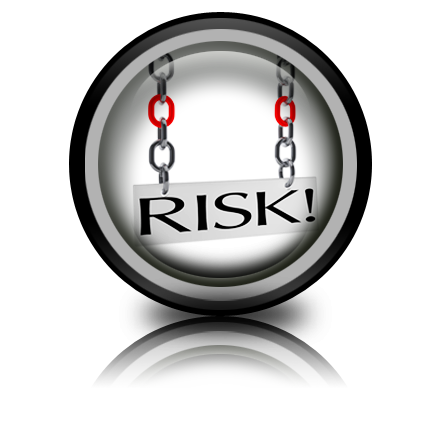 監察院等外部監督機關所提內部控制缺失，涉及業務推動過程中未能察覺或辨識之風險
涉及人民權利或義務之業務，辨識影響政府公信力之風險
9
[Speaker Notes: 未能察覺業務推動過程潛在之風險、未將重要之內、外在風險因素納入評估或低估風險等級等。
對於主管業務所建立之檢（查）驗機制，欠缺風險意識，致所列查驗品項過少，且未納入高風險之品項，影響民眾使用安全。
忽視存在某型病毒之事實，致未依風險程度召開會議，徒增防疫風險，影響防治效能。
某機關籌設計畫於規劃徵收用地時未審慎考量在地住民之意見，辨識重大風險及評估其影響程度，遭致住民抗爭而重新變更基地範圍，無法達成預期經濟效益。
某機關辦理設備採購案，規劃階段未審慎考量該設備使用率偏低，仍陸續購置，造成閒置及投資效益偏低。]
影響政府公信力之風險
評估風險
採    行    控    制    機    制
假借職務上之權力、機會或方法圖本人或其他私人不法利益
未依「政府資訊公開法」第6條及第7條規定主動公開政府資訊
影響政府公信力之風險：
假借或違背職務舞弊
消極不作為
行政效率不彰
政府透明度不足
未依「行政程序法」第51條規定公告處理期間或於所定期間處理終結
未依「政府服務創新精進方案」積極簡化服務流程、書表及縮短辦理時限，或建立申辦、申請案件公開查詢機制
10
控制作業
依風險評估結果，採適當政策與程序，將風險控制在可承受範圍之內。控制作業具有預防性或偵測性之功能，亦可涵蓋人工化與自動化作業。包括：
選擇業務項目，建立控制作業，以降低達成目標之相關風險至可容忍程度；
建立資訊作業之控制，強化安全管理；
定期檢討控制作業，授予權限落實執行。
監督作業
採持續性評估、個別評估或二者併行，以合理確保內部控制持續有效運作：
落實監督作業，提出可能提升績效之建議；
定期檢視各項作業流程之簡化及透明化程度；
針對內部控制缺失及具體興革建議，落實追蹤檢討改善作為。
內部控制的防弊
101年12月間外界指出某機關辦理網路議題調查、創意logo設計及願景徵文等三項活動之得獎名單，民眾未報名參加，名字卻出現在得獎名單中，且未領到獎品；得獎名單並與華梵大學92學年度入學名單相同，質疑名單造假。經該機關核對得獎者名單確有造假情事。
內部控制問題：
承辦人與廠商串謀舞弊及行政主管監督不周。
抽獎過程無資訊單位負責稽核，致廠商有機會灌入並抽取造假名單。
得獎名單核定過程中未要求廠商提供得獎者原始資料查對。
採購契約書中未訂定要求廠商於驗收時應檢附證明文件。
改進作為
控制環境：本案係該機關多年來委由廠商辦理活動之採購案件，致使相關人員警覺性較低而疏於督導，應加強主管督導考核責任，以確保辦理結果已達到原訂目標，並加強採購專業訓練以提升專業能力及適任性。
風險評估：應評估各項勞務採購可能產生之風險及廠商履約風險，於契約書中訂定相關驗收證明文件及履約保證金等規定以符合實際需求。
改進作為
控制作業：
設計標準作業程序時應考量職能分工及相關牽制機制。
加強競賽評審與贈獎作業程序之管控，於評審作業後確認得獎名單之相關資料，請評審委員確認做成紀錄，避免不當之誤植，並要求廠商檢附採購獎品之原始憑證影本及獎品寄送證明文件，併同執行報告相關資料辦理請款。
採購案件驗收作業，應依政府採購法規定程序辦理，如作結算驗收證明書。
改進作為
資訊與溝通：機關辦理網路抽獎活動，應由資訊單位或人員針對抽獎資料庫異動歷程及紀錄進行稽核，以防止人為灌入造假資料；抽獎程式如由廠商開發，應由機關針對該程式進行檢視及測試，以確保符合隨機抽取之要求。
監督：
需求單位應確實加強採購案件履約執行檢核，檢核之工作項目應符合企劃書及契約等工作事項規定。
勞務採購案件之驗收程序，驗收單位於驗收時，應通知監辦單位派員監辦，驗收紀錄文件應參照工程會範本設置監驗人員欄位，俾利監驗單位辦理監驗。
改進作為
已就網路抽獎活動之規劃、審查、得獎名單抽籤作業、獎品購買及寄送等設計相關內部控制制度，並於2013年9月辦理作業層級自行評估，評估結果皆符合，確認該項作業已有效設計及執行。
已修訂勞務及財物採購業務及監辦分工表，明訂採購監辦單位應辦理事項。
已檢討主管機關審議完成採購申訴案件至機關刊登政府採購公報之時程落差，接獲審議判斷書即可逕行刊登政府採購公報，以爭取時效，並以電子郵件通知機關全體同仁及於內部網站公告。
內部控制的防弊
某主管機關專案清查所屬醫院辦理醫療業務經營合作及委外案件，經統計發現外包廠商有集團性，醫院則有集中性，顯示相關廠商相互間有重大異常關聯，故將相關資料移送檢調機關參考。
本案經檢調機關偵辦，涉案人員包括該主管機關醫院管理委員會及所屬多家醫院高層人員涉嫌收受廠商賄賂、協助廠商圍綁標等情事。前開涉案人員是否確涉不法，尚待司法調查。
據檢方綜合研析，有三個集團疑涉勾結行賄醫院相關人員，透過圍綁 標方式，承攬醫院醫療儀器採購及醫療業務之經營合作案件；前開涉 案人員疑涉利用職務上之權力、機會、方法為各該廠商關說護航，並 且收受賄賂、不正利益、接受不當招待等情事。
內部控制問題：
醫院院長、副院長輪調制度潛藏漏洞 
廠商重利引誘 
業務外包合作經營缺乏監督管理機制
現行稽核機制無法發現弊端原因
改進作為
控制環境：立即撤換相關涉案人員；檢討所屬醫院院長與副院長任期、 考評、輪調與遴選之相關規定；進行醫院管理委員會之改組，遴聘公 共衛生、醫療、管理、護理等領域專家學者及社會賢達等 25 人擔任醫 院管理委員會委員，有效發揮該會功能；加強所屬醫院採購人員專業 訓練，提升採購人員專業能力。
改進作為
風險評估：本案之主要風險來源為醫院與廠商之關係，而所屬醫院院長可自行決定運作業務外包採購事務，致使廠商有機會對醫事人員進 行利益輸送，嚴重影響醫療服務品質，並損及機關形象。因此將廠商重利引誘及業務外包列為本案主要風險項目。
改進作為
控制作業：
檢討所屬醫院採購之權限與程序，訂頒該主管機關對所屬醫院辦理重 採購案件應行注意事項，明確規定所屬醫院辦理 500 萬元以上之儀器採購，以及 1,000 萬元以上之財物、勞務、工程、業務外包、儀器 租賃或合作經營採購案件，於採購規劃階段均需函報該主管機關，送請外部專家評估審查，並提交醫院管理委員會審議通過，始得據以辦理。另針對採購各階段（如採購決策、招標作業及履約管理）之關鍵作業事項，均訂有嚴格而明確之規範，期以嚴謹之作業程序，防杜流 弊再度發生。
改進作為
控制作業：
禁止醫療核心業務外包，並責由各醫院成立委外業務管理小組，定期 召開會議，執行履約管理、品質監測，以及協調處理履約中之各項疑 義，並於每年辦理執行效益評估，作為契約期滿之後，檢討是否繼續 委外或收回自營之決策依據；強化內部控制作業，加強底價建議分 析，嚴謹底價核定程序。
改進作為
資訊與溝通：加強資訊透明公開，主動公開醫療業務外包情形，並且提供民眾意見反映管道；蒐集公私立醫院之相關案件決標價格，建立 醫療儀器價格採購之資料庫，充分掌握價格資訊，避免少數不當之人為操控；提供揭弊檢舉管道，揭發弊端行為。
改進作為
監督：成立所屬醫院體檢小組，進行全面性輔導及改造；強化內部控 制監督工作，加強醫院監辦單位之審核，針對辦理重大採購案件，醫 院之會計及政風監辦單位應派員實地監辦，如有發現違反相關法令之 情事時，主動通知政風單位瞭解查察；針對檢舉或篩選之異常案件加 強稽核作為；主動強化行政監督及稽查作為，涉及犯罪者皆將積極配 合檢調單位，展開各項偵查作業；督導所屬醫院政風單位辦理醫院醫 療儀器採購（合作）案件專案清查。
內部控制的防弊
大學教授涉嫌虛報研究經費、購買發票、或以空白收據不實核銷業務費及虛報差旅費等情事，引起外界對於教授在經費運用或使用情形，有未符法令規定之疑慮。
外國語文學系某教授案：
涉嫌製作內容不實臨時人員兼職酬勞、津貼、各項補助及其他印領清冊、出勤紀錄表，申請核撥薪資。並指示計畫專任助理、兼任助理等將匯入之薪資交出或充當保姆費及家教費，詐得新臺幣(以下同)108 萬212 元，經檢察官以觸犯刑法詐欺取財罪及行使業務登載不實文書罪起訴。
企業管理學系某教授案：
涉嫌請博士研究生為其購買發票11 張，虛報業務費，詐得9 萬3,900 元，經檢察官以觸犯刑法詐欺取財罪及行使業務登載不實文書罪起訴。
政治學系某副教授案：
涉嫌請助理索取空白收據，虛報業務費。
涉嫌以赴外地蒐集或磋商研究計畫資料為由申請出差，虛報差旅費。
詐得39 萬元，經檢察官以緩起訴處分。
內部控制問題：
研究人員經費部分：
制度面因素：專題研究計畫主持人聘用或進用研究計畫專任、兼任助理、臨時工及工讀生，由計畫主持人核實審核同意後任用。
執行面因素：計畫進用人員為配合專題研究計畫之執行需要，在差勤管理上採取較為彈性之作法。
內部控制問題：
業務費-電腦設備耗材費用、物品及其他費用部分：
制度面因素：計畫經費編列以與研究計畫直接有關為限，惟究係直接或間接相關，或有因計畫審查人員觀點不同，而有所差異，致計畫主持人為報支經費，改以電腦設備耗材、物品費用，進而向廠商索取空白單據方式報支，形成執行專題研究計畫不當使用經費之陋習。
執行面因素：計畫主持人存有因其為申請人，對於研究計畫經費得概括支配之想法，又學校基於尊重計畫主持人在專題研究計畫之主導地位，對研究計畫之執行控管寬鬆，未落實審查。
改進作為
控制環境：
訂定「內部控制專案小組設置要點」，組成內部控制專案小組，推動內部控制相關事宜。
加強法治教育之認識與宣導
考慮現有政策的適切性，經費可採研究成果獎勵與研究工作補助兩種方式併行，而且要有合理獎勵額度。
改進作為
風險評估：
經風險評估結果，將下列態樣列為高風險之項目：
以人頭虛報臨時人員人事費。
以不實憑證虛報業務費或設備費。
以出差為由虛報差旅費。
改進作為
控制作業：
檢討修訂臨時人員管理流程、加強差勤管理機制
對於單位內辦理小額採購案件（10 萬元以下），應落實經手人與驗收人職能分工，並課以各該應負職責（控制重點：付款審核時應確認經手人與驗收人不可為同一人）。
加強教師出差申請之控管作業
對於涉案教師採取適當處置措施
改進作為
資訊與溝通：
內部控制專案小組對於學校辦理之相關事務，如有進行檢討或缺失改善作業，應將相關檢討改善資料或案例適時提供校內有關單位，並公布於網站供參。
辦理之教育訓練或專題演講內容，透過校內網路資訊傳達予教職員工。
於網站提供相關經費支用與核銷之各項規定與標準作業流程（SOP）及「大學校院及教師辦理計畫經費核銷重要規定事項及作業釋疑」，協助同仁了解經費支用、核銷規定與流程；相關規定或作業流程如有增修訂，亦隨時更新。
辦理說明會-宣導「支出憑證處理要點」、「行政院國家科學委員會補助專題研究計畫經費處理原則」、「教育部『大學校院及教師辦理計畫經費核銷重要規定事項及作業釋疑』」、「國內出差旅費報支要點」等經費報支應行注意事項。
改進作為
監督：
例行監督及自行評估：
請計畫主持人依「執行計畫重要規定自我檢核確認表」，自我檢核與自我監督。
責成各系所單位主管落實監督責任：各系所計畫如有不符規定或不實支出時，將不予列支，學校或補助單位並酌予刪減、停撥單位經費補助。
改進作為
監督：
稽核機制：
責成相關單位對出差或出差旅費之申請有疑義時，主動加以查核。
以電話抽訪方式，查核委辦或補助計畫進用之臨時人員薪資報領情形，並作成紀錄，以加強計畫人事薪資費用之稽核。
組成「健全財務秩序與強化內部控制應變小組」，由主任秘書召集人事室、研發處及會計室共同組成，針對專、兼任助理、臨時工及經費核銷，重新檢討現行規範，訂立相關辦法，對於不符合規定之行為，逐案列管加強考核。
每年度定期檢討「加強財務控管及落實會計審核方案」各相關單位辦理情形。
每年度辦理財產抽查盤點，並將抽查結果簽核，如有未盤得之財產須查明原因究明責任後，依相關規定辦理減損事宜。
責成各單位於執行內部控制各項控制作業時，如發現有任何缺失，應即提報內部控制專案小組討論並研提改善策進方案積極改善。
內部控制的興利
財政部為改善並提升稅務服務品質，營造友善、便捷且具效率之租稅環境，自100年起推行「綜合所得稅結算申報稅額試算服務」，主動提供納稅義務人稅額試算資料及線上稅額試算服務資訊系統。
內部控制短片－報稅便民篇
內部控制的興利
「簡證便民」縮短申請時間
內政部移民署負責辦理辦理大陸地區人民的入出境審核業務，依據兩岸旅遊協議，大陸觀光客團體旅遊(含自由行)需透過大陸及臺灣旅行社代辦申請，採取傳統紙本臨櫃送件。為因應來臺業務量急遽成長，爰規劃建置「大陸、港、澳地區短期入臺線上申請暨發證管理系統」，採取下列精進措施：
簡化申辦流程，提供線上列印許可證及收據。
以媒體或清冊替代收據辦理送審。
降低財務風險，保障資產安全。 
善用資訊科技，擴大線上申辦事項。
政府內部控制短片簡證便民篇
強化內部控制機制實務
風險評估 (1/5)
分析風險影響程度
(示範案例，非機關實況)
41
風險評估 (2/5)
分析風險發生機率
(範例)
42
風險評估 (3/5)
評量風險等級
(示範案例，非機關實況)
43
43
風險評估 (4/5)
設計控制重點
(第一期)
44
風險評估 (5/5)
進行風險滾推
(第二期)
45
結語
有效的內部控制制度仍需各機關積極推動，避免流於文書形式，應真正內化於組織文化中，俾落實自主管理機制。
政府內部控制有賴各機關首長支持且全體人員共同參與，藉以預防或減輕危害機關的情事發生，協助達成施政目標並提升政府整體形象。